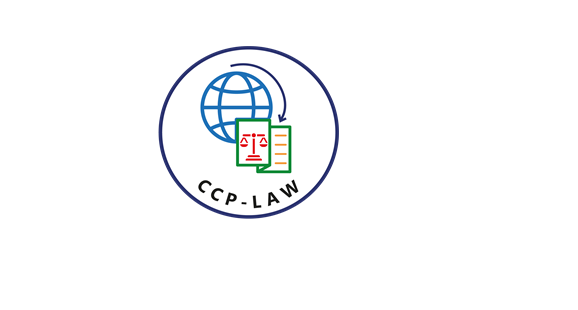 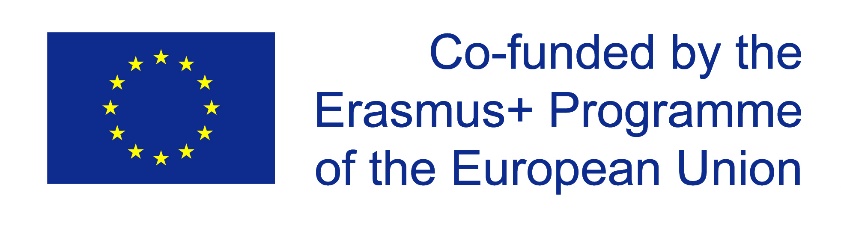 CCP-LAW
Curricula development on Climate Change Policy and Law
Subject title: Climate Change and Sustainable Development 

Instructor Name: …
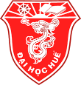 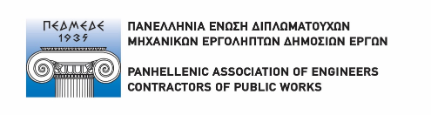 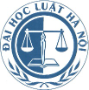 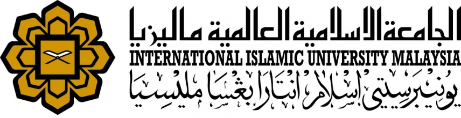 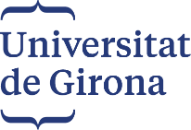 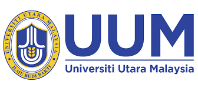 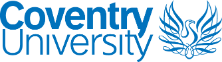 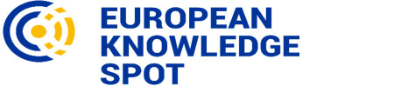 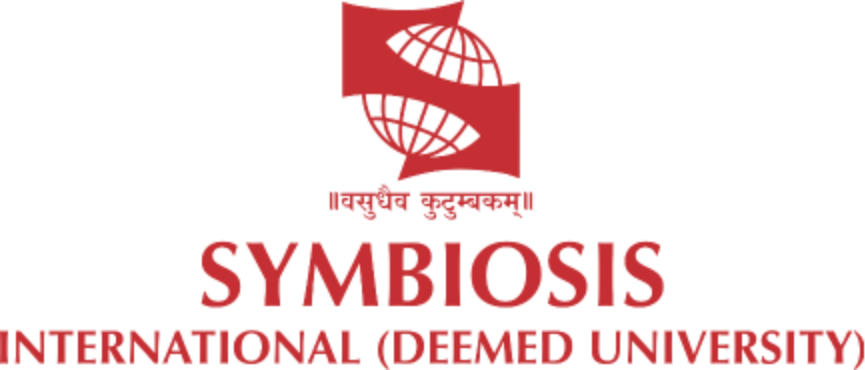 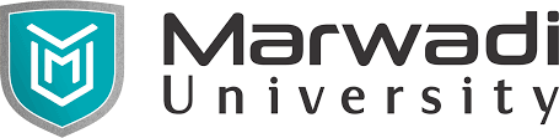 Project No of Reference: 618874-EPP-1-2020-1-VN-EPPKA2-CBHE-JP: 
The European Commission's support for the production of this publication does not constitute an endorsement of the contents, which reflect the views only of the authors, and the Commission cannot be held responsible for any use which may be made of the information contained therein.
Sustainable Development Goals Progress
Sustainable Development Goals Progress
Presentations of students